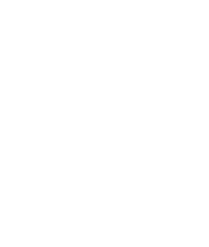 Ενότητα 6ηΚεφάλαιο 3ο: Τα ζώα φροντίζουν τα μικρά τουςΚεφάλαιο 5ο: Οι φωλιές των ζώων
Όνομα Σχολείου
Όνομα Δασκάλου
1
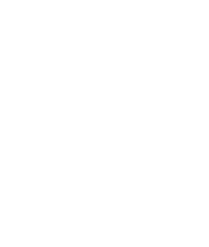 Αγελάδα
2
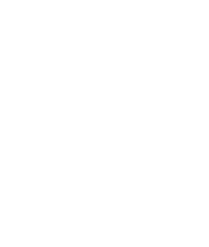 Αετός
3
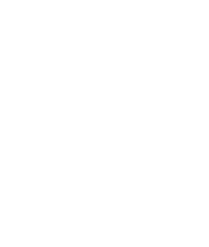 Μυρμήγκια
4
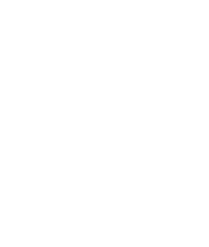 Κότα
5
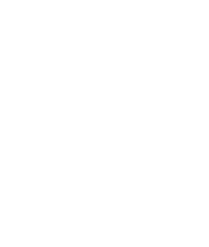 Πρόβατο
6
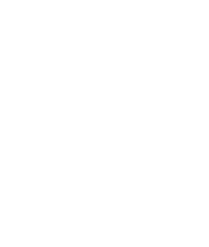 Κόνδορας
7
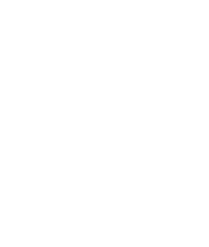 Κάστορας
8
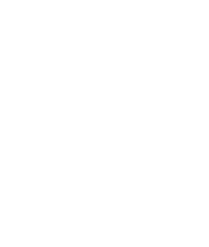 Σφήκα
9
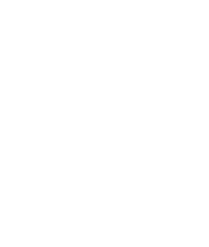 Ψάρι Μονομάχος
10
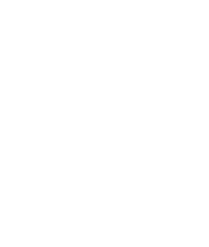 Κοράκι
11
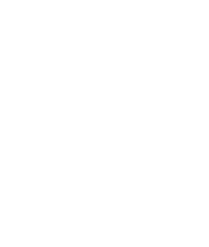 Σπουργίτι
12
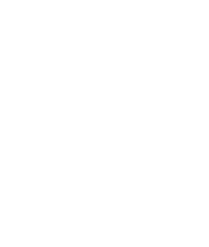 Θηλάζει το μικρό της.
Προστατεύει το μικρό της.
13
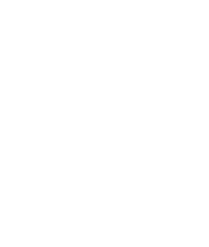 Κλωσσάει τα αυγά της.
Προστατεύει τα κλωσσόπουλά της
14
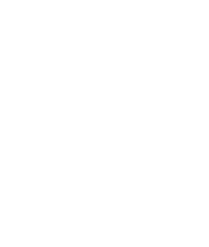 Κλωσά τα αυγά της.
Φέρνει τροφή για να ταΐσει τα μικρά της.
Προστατεύει τα αυγά και τα μικρά της.
15
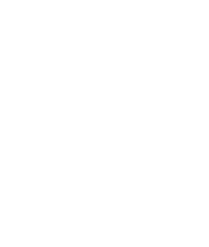 Κλωσά τα αυγά της.
Φέρνει τροφή να ταΐσει τα μικρά της.
Προστατεύει τα αυγά και τα μικρά της.
16
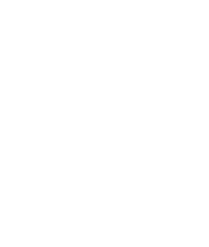 Γεννά τα αυγά της σε λακκούβες στην άμμο και τα σκεπάζει.
17
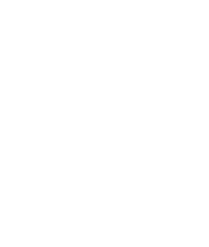 Μυρμηγκοφωλιά
Μυρμήγκια
18
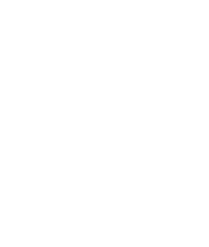 Στάβλος
Πρόβατο
19
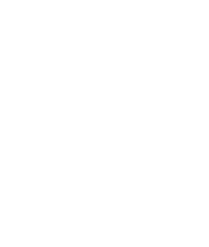 Σφήγκα
Σφηκοφωλιά
20
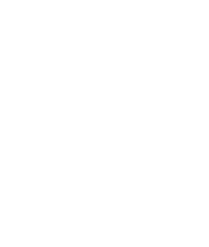 Κόνδορας
Φωλιά σε σπηλιά
21
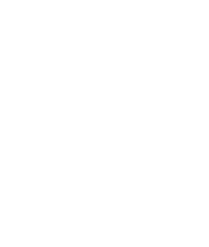 Σπουργίτι
Φωλιά σε δέντρο
22
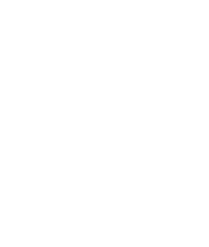 Φράγμα σε ποτάμι
Κάστορας
23
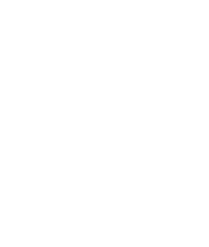 Φωλιά μέσα στο νερό
Ψάρι Μονομάχος
24